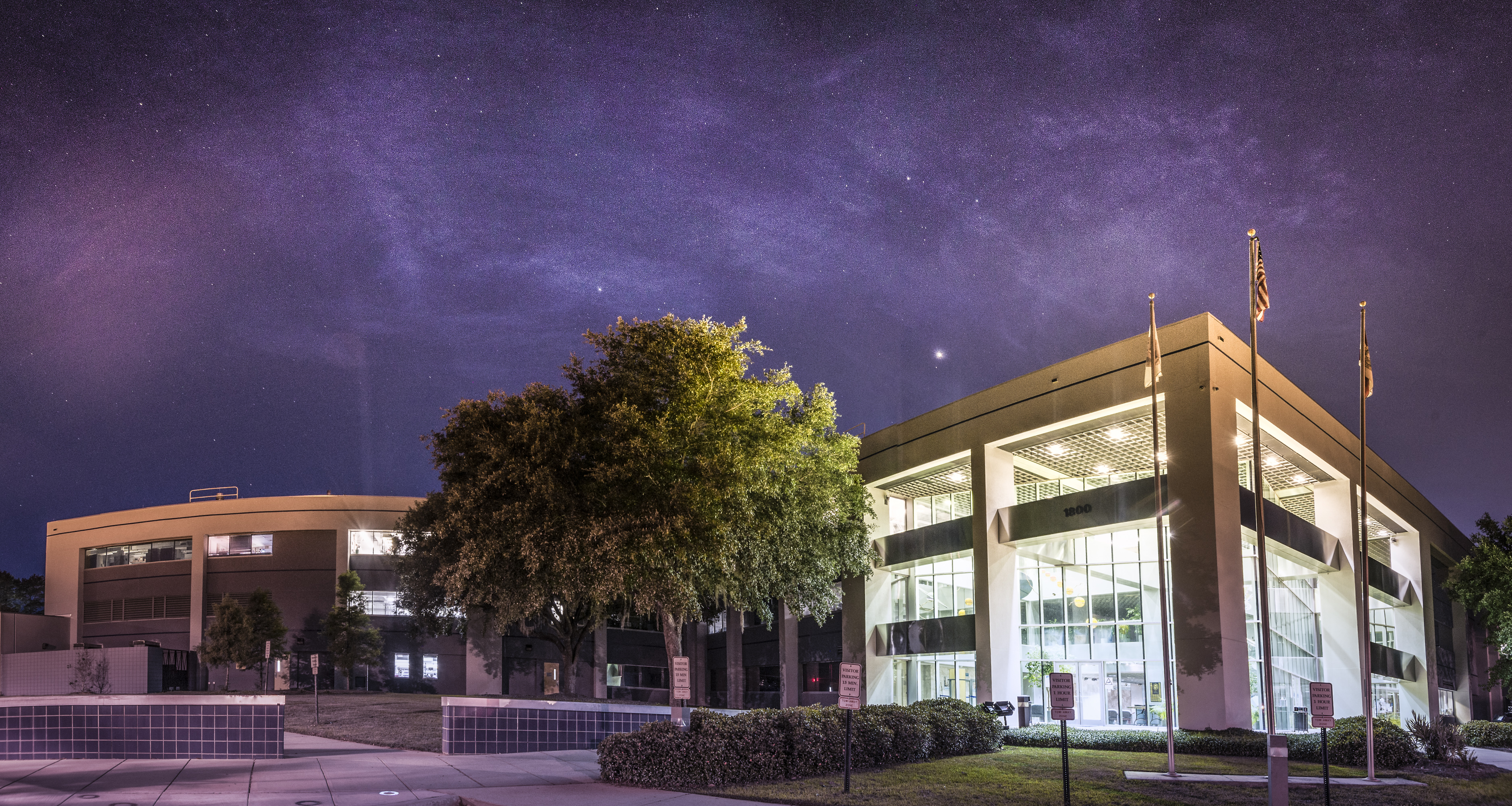 Team: 517
Making the MagLab Greener:
Optimizing the HVAC
Team 517
Bianca Marius, Finnbar Rooney, Nicholas Walker
1
[Speaker Notes: Good Afternoon, our project is about making the MagLab greener.]
Team Introductions
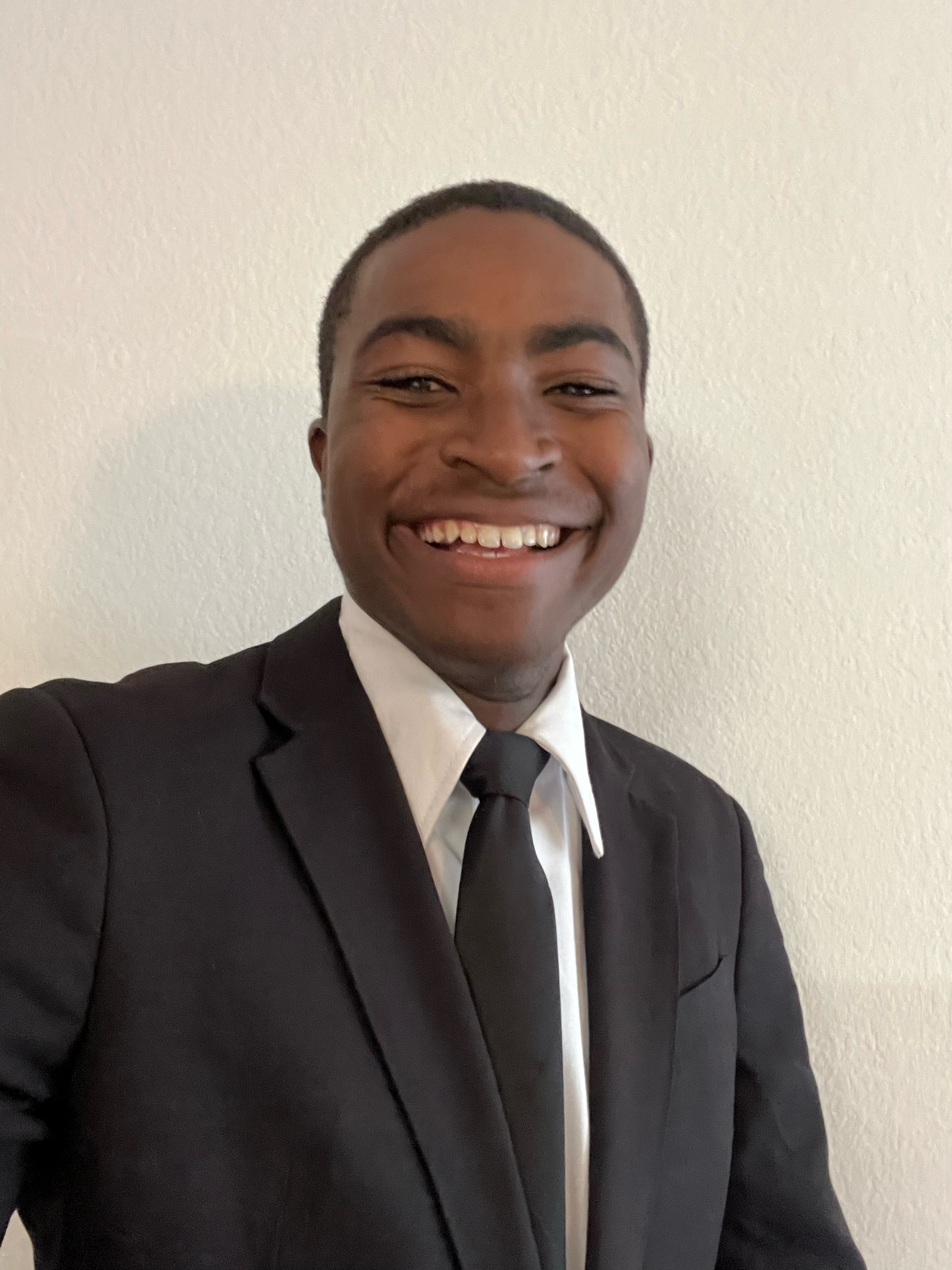 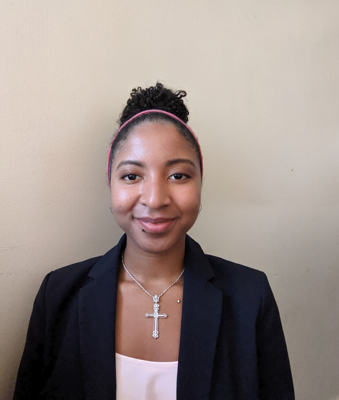 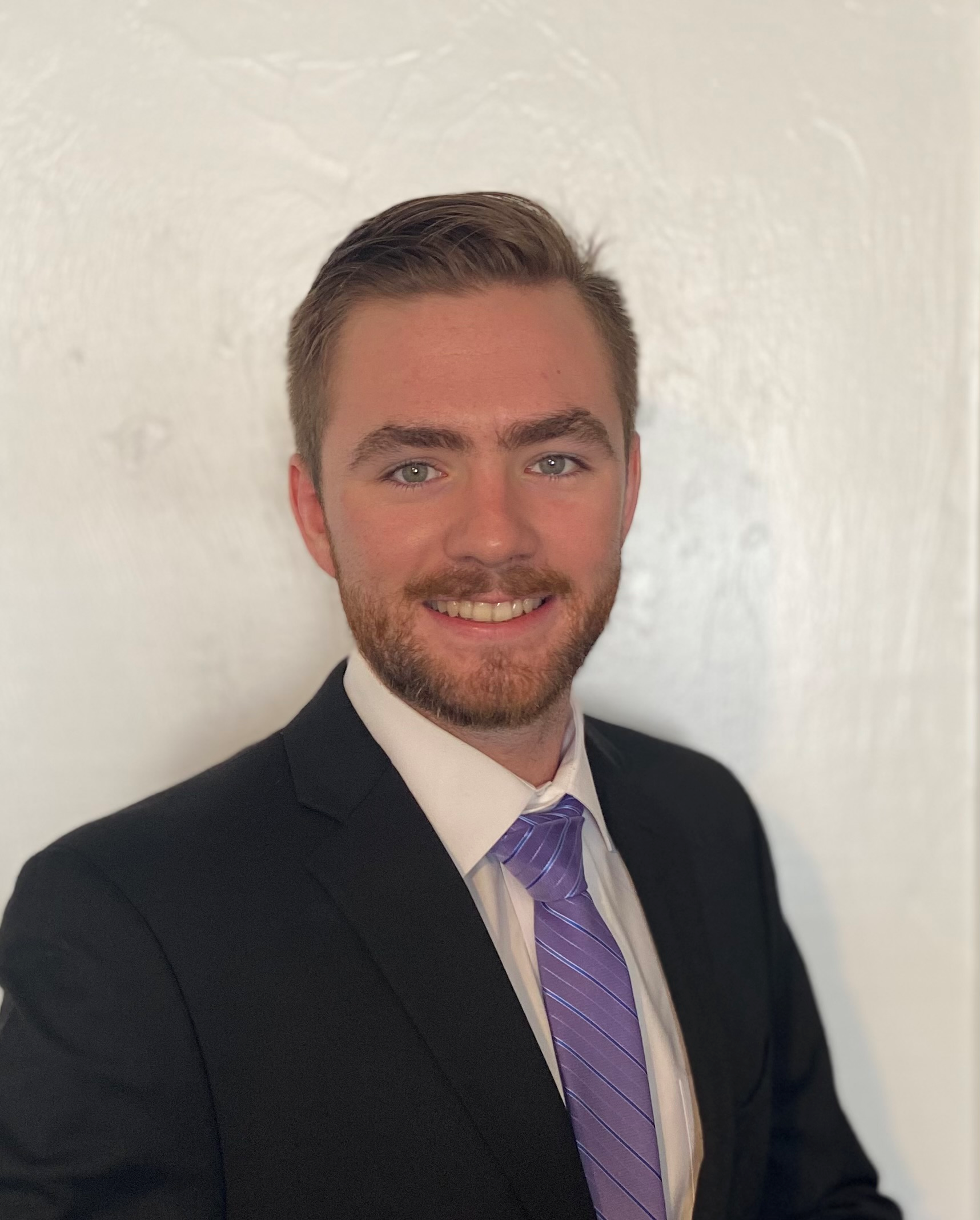 Bianca Marius
Thermal Fluids Engineer
Finnbar Rooney
Materials Engineer
Nicholas Walker
Design Engineer
2
Sponsor and Advisor
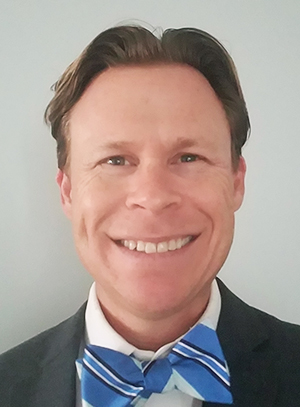 Academic Advisor
Juan Ordóñez, Ph.D.
Full Professor
Engineering Mentor
Cameron Griffith
Trane Sales Associates
3
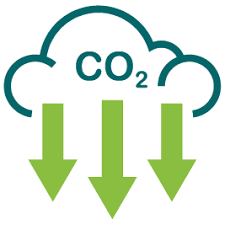 Objective
The objective of the project is to reduce the carbon emissions in the National High Magnetic Field Laboratory
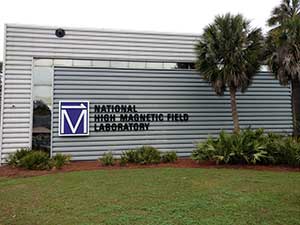 Bianca Marius
4
[Speaker Notes: Bianca Marius]
Background
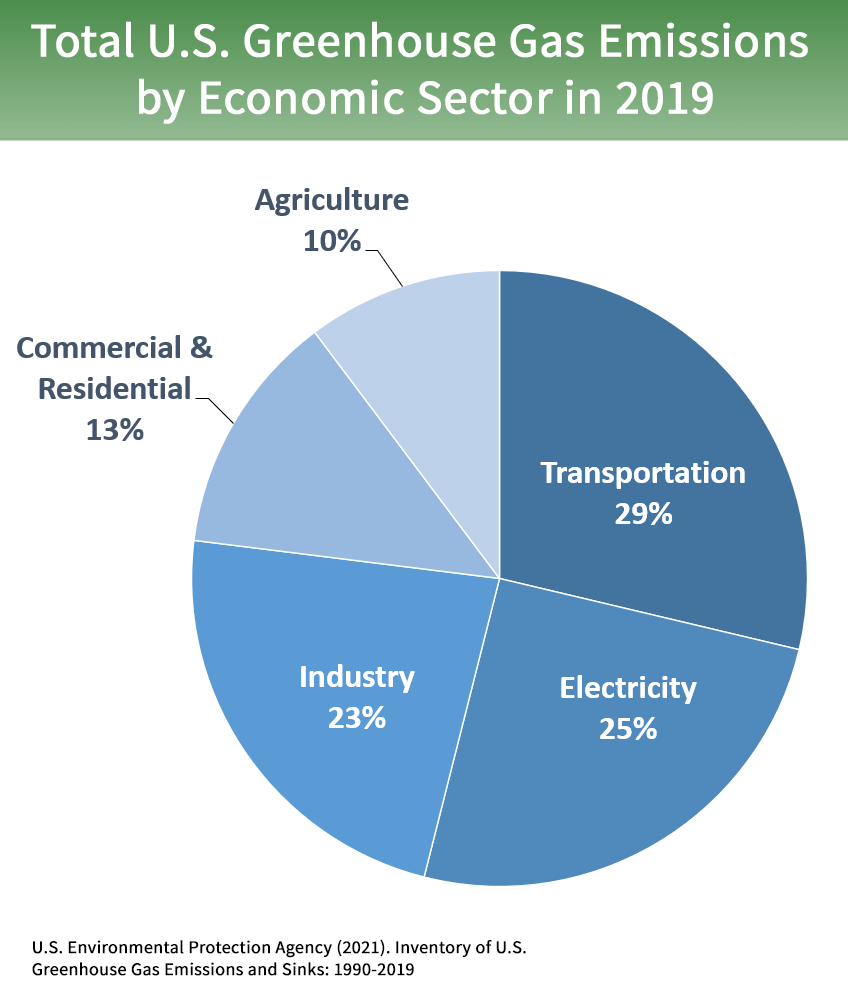 Bianca Marius
5
[Speaker Notes: So first off the definition of Greenhouse gas(or carbon) emissions are human activities strengthening the greenhouse effect which then causes a hotter climate change. The biggest cause of this is from carbon dioxide produced by burning fossil fuels: the most prominent being coal, oil, and natural gas. 

This chart shows that the total US Greenhous Gas Emission transportation at 29%; however, electricity is right behind it at 25%. HVAC system accounts for 40% of a commercial buildings total energy use. 

Bianca Marius]
Background
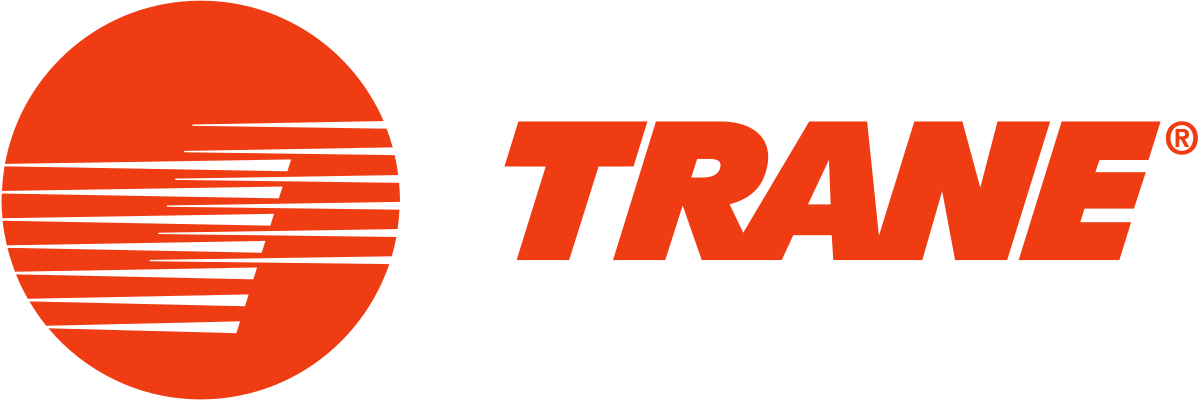 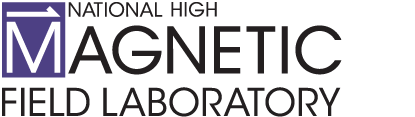 Bianca Marius
6
[Speaker Notes: For a quick overview on what the Maglab is: it’s a facility that has the world’s largest and highest-powered magnet in the world. It’s funded by National Science Foundation and the state of Florida, and each year more than 2,000 scientists come from across the globe to use their facilities. It focuses on using magnetic fields to conduct research on topics including physics, biology, bioengineering, chemistry, geochemistry, and biochemistry. It’s uses a lot of energy to run its operations, specifically 8% of Tallahassee’s electricity.

Now Trane is involved in supplying it’s HVAC system. Trane is a manufacturer of heating, ventilating, air conditioning systems; and they build management systems and controls.  They rank consistently above average in customer satisfaction and dependability because of the quality of its components and the lifespan of its system is around 15-20 years.]
Key Goals
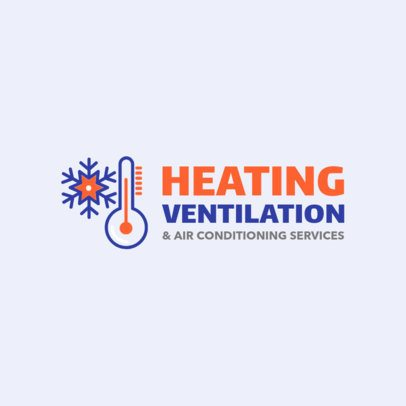 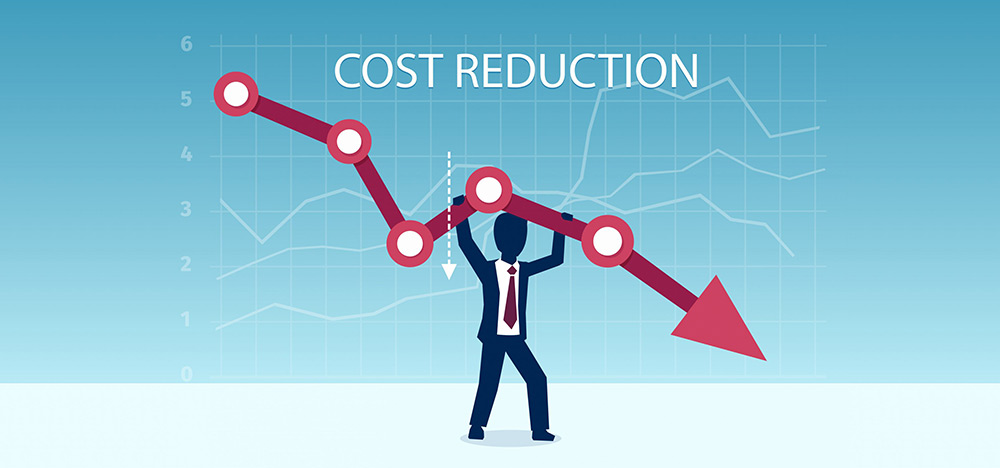 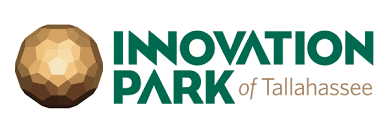 Current Expenditures
Develop Solutions
Reduce Cost
Bianca Marius
7
[Speaker Notes: The key goals of our plan is to

Explore the current expenditures for Innovation Park Explore and the pre covid expenditures from the Maglab 

Innovate the most effective potential solutions for improving the HVAC efficiency at Innovation Park 

And then by taking into account of all the parts and manual installation and operation of these proposed ideas, determine Which  solutions are the most cost effective.]
Primary Market
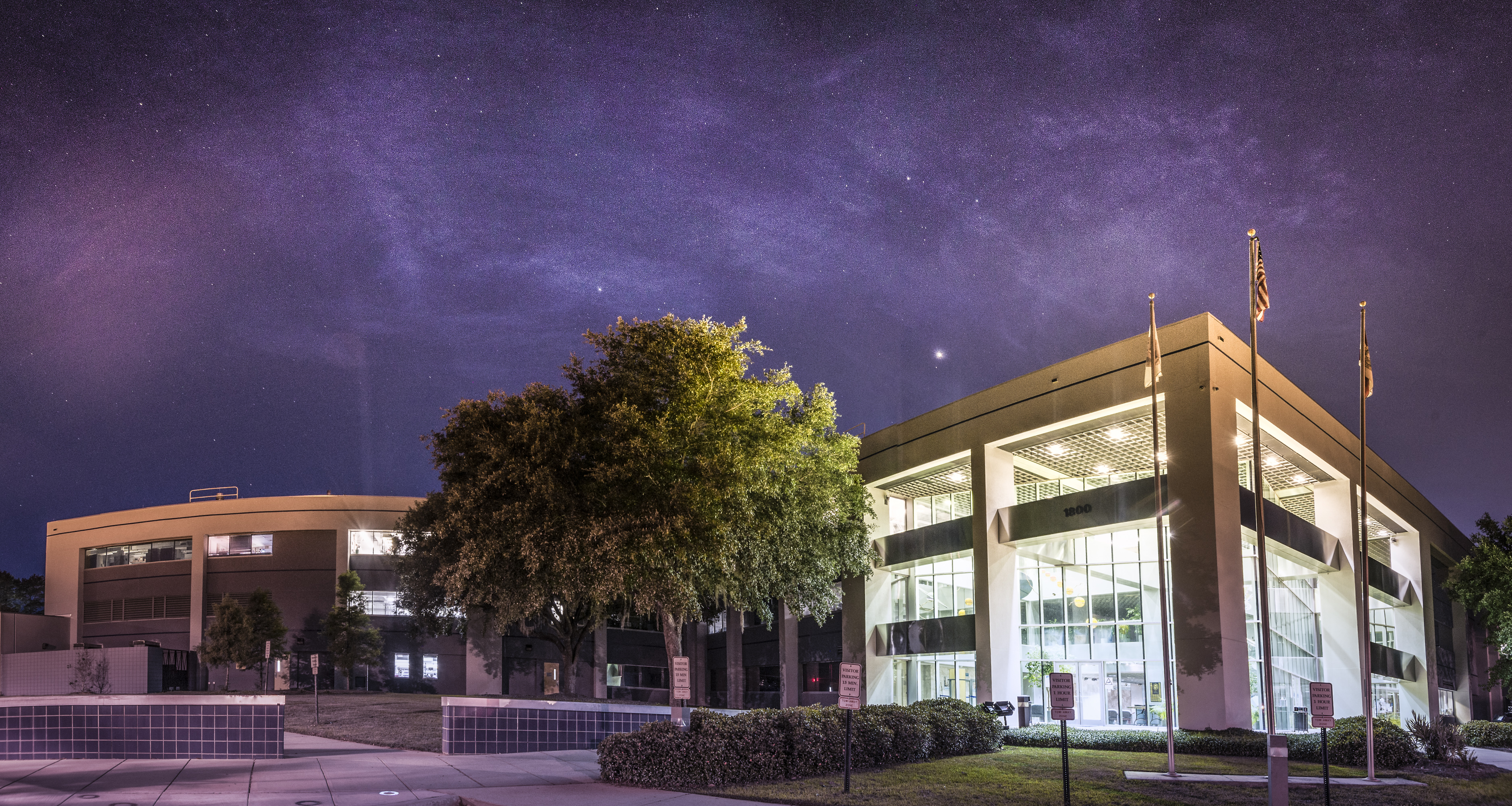 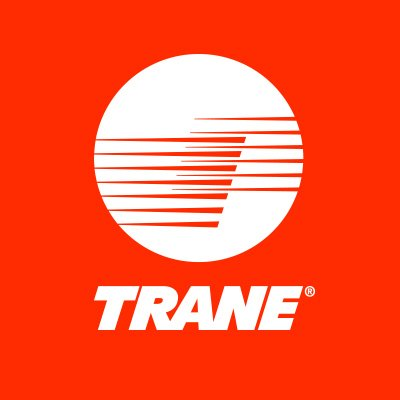 Trane
MagLab Utilities Facilitators
Bianca Marius
8
[Speaker Notes: Primary Markets are the mag lab and innovation park utilities facilitators along with Trane as these are who our solution is specifically geared towards and essentially being sold to first.


Trane]
Secondary Market
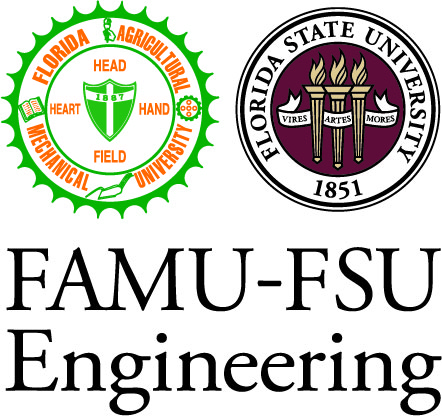 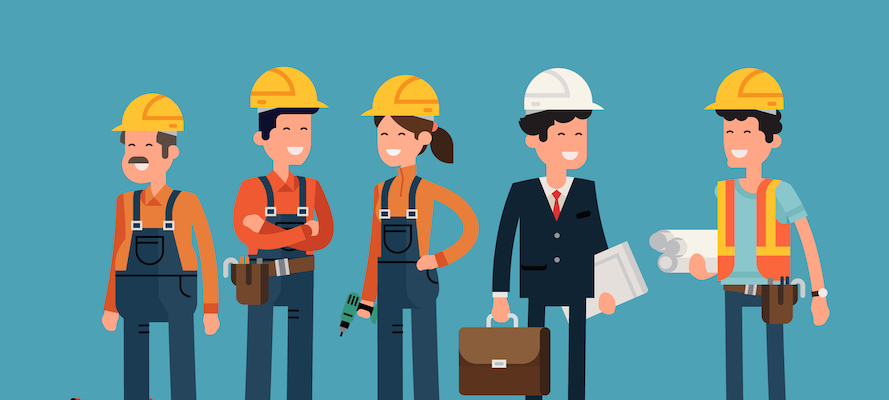 FAMU and FSU
Building Contractors
Bianca Marius
9
[Speaker Notes: And our secondary market are famu and fsu main campuses because then they can modify and change their techniques similarly to the primary market inorder to achieve the same result of reducing their carbon footprint while still saving money.

Also, building contractors are involved here as their job is to construct, modify, or demolish a structure and using our solution they could earn more capital by implementing it in future contracts.]
Assumptions
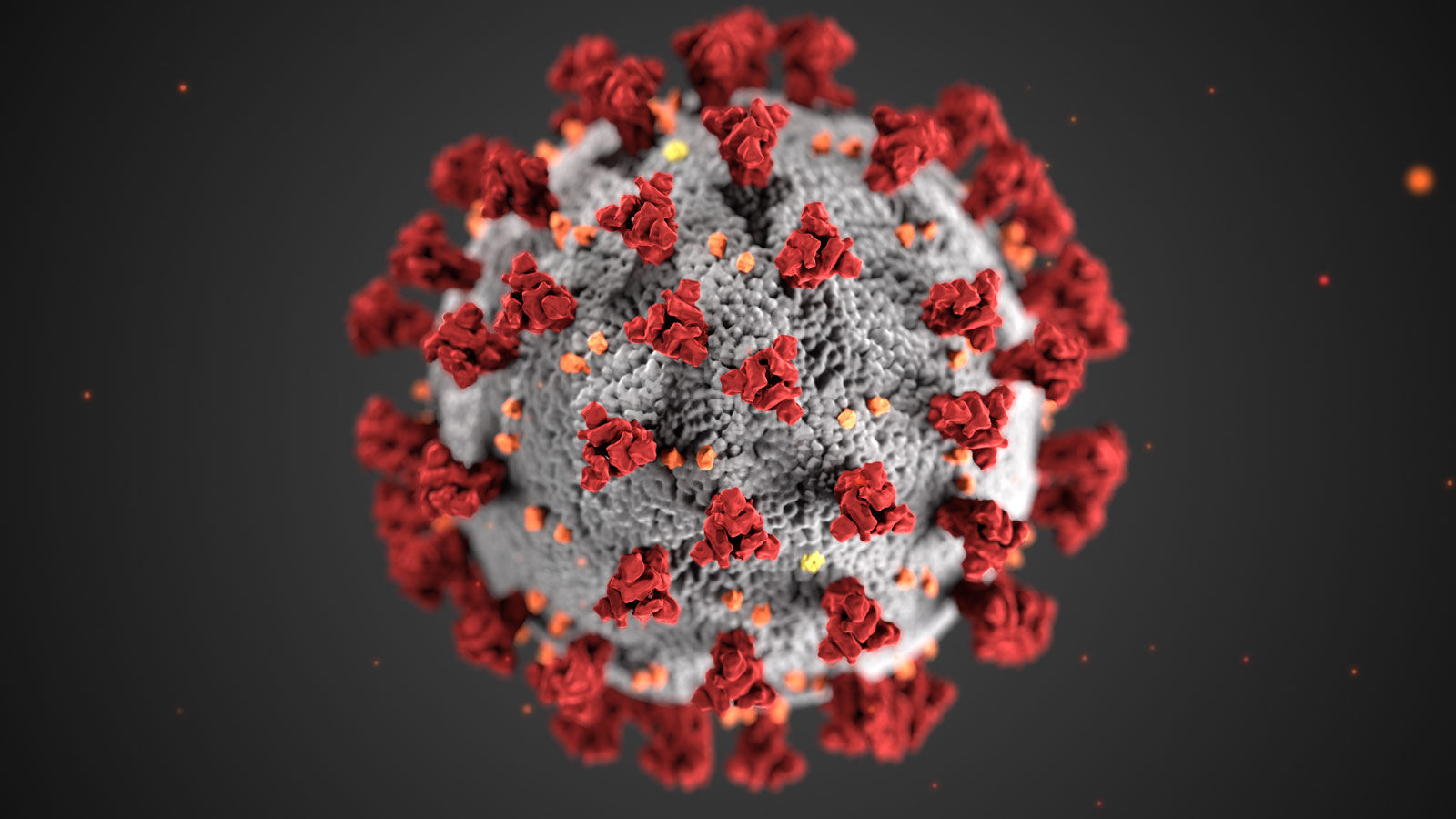 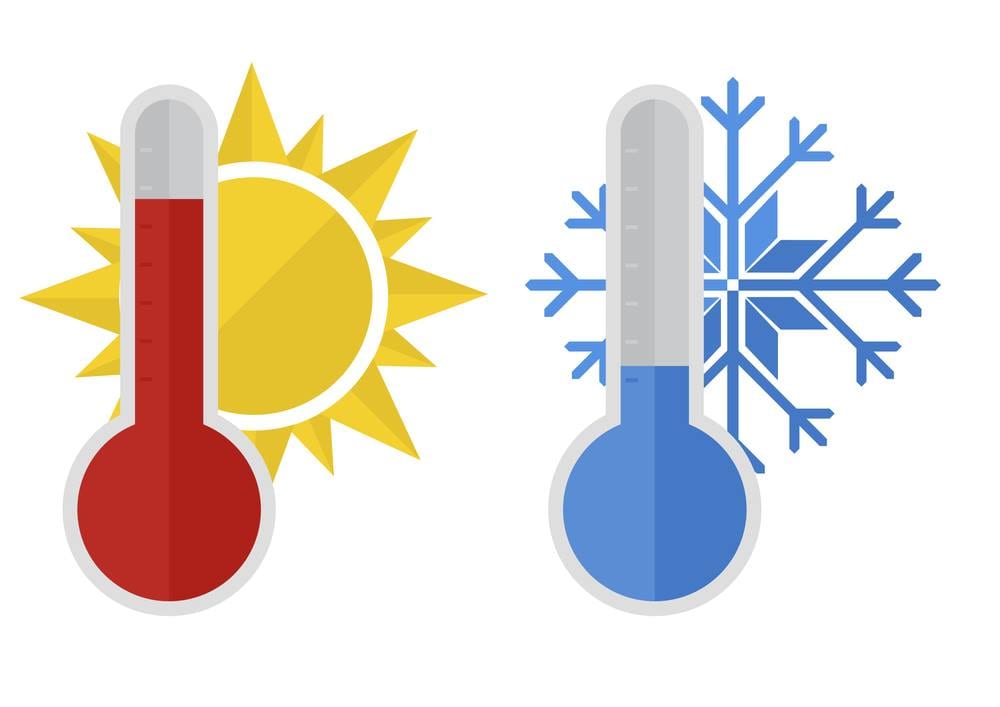 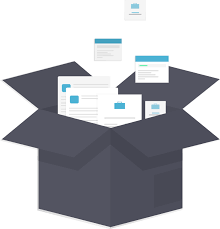 Pre COVID-19 Data
Only HVAC
Have access to Data
Nicholas Walker
10
[Speaker Notes: Using Pre-Covid Data- covid 19 reduced the amount of MagLab contractors and skewed the energy usage data, so we will use data from 2019 before to interpolate the normal energy consumption
Only focusing on decreasing electricity use through HVAC- were not going to try to decrease the energy consumption of the magnets or the electricity habits of the building we are only focusing on a solution that incorporates the HVAC system to reduce electricity consumption and increase efficiency
Have access to all the necessary data- we will not have to add sensors to gather data. We will be able to collect the necessary data from the current sources]
Stakeholders
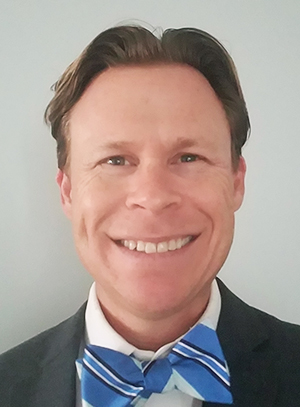 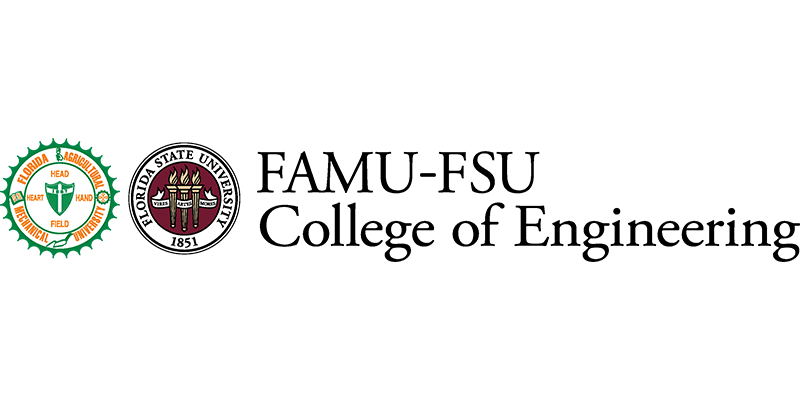 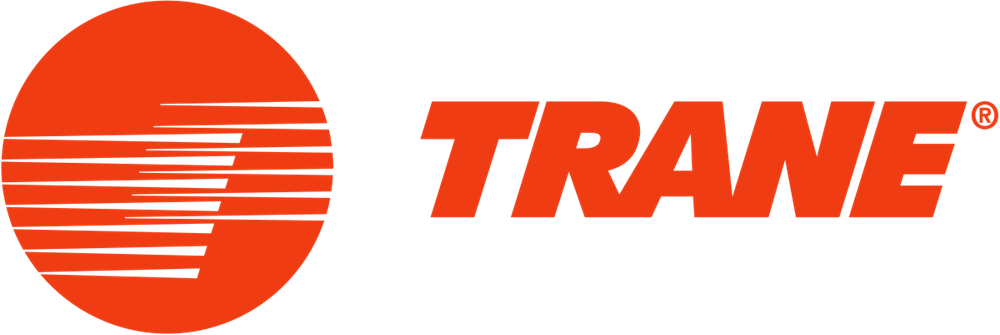 Cameron  Griffith
FAMU-FSU COE
Trane
Nicholas Walker
11
[Speaker Notes: Our stakeholders are our sponsor, Cameron Griffith, Trane, and the FAMU FSU College of Engineering.]
Functional Decomposition
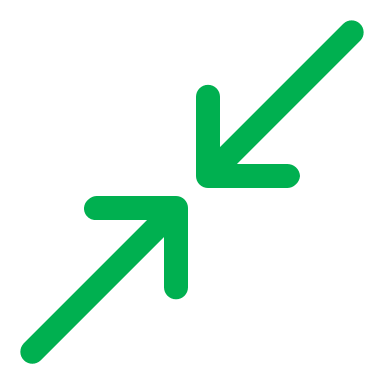 Reuse
Recycle
Reduce
Nicholas Walker
12
[Speaker Notes: The main functions for our project are the classic techniques to reduce carbon emissions. Reduce, reuse, recycle. 

Reduce - reducing the energy that the MagLab , increase the energy effencicy

Reusing – reuse byproduct of one system for another, capture energy from other sources 

Finally recycling use byproducts of one system for another]
Tour
Chill Water System Schematic
Nicholas Walker
13
[Speaker Notes: John Kynoch took us on a tour of the maglab

Chillers – 
Cool down water by transferring heat to the condenser system
-4 chillers made by trane
-2000 GPM of 40 degree water
-2 billion ice cubes
-8000 tons of cooling power


Condenser system
-takes the heat from the chilled water 
Rejects heat into atmosphere with 4 cell cooling tower
4 condenser pumps pump 6000 GPM through chillers and back to heating tower


Heat exchanger system
- Water from chiller pumped into hear exchanger at 3000 GPM
-hot water from the magnets comes in 2 heat exchanger and transfers heat to the chilled water
can transfer 56MW of heat in the time the water transfers
-water enters more than 120 degrees leaves at 42 degrees 
Heated water then pimped into the chiller


Chilled Water Storage Tank
Two chilled water storage tanks 
One is 3 million gallons
One in 1.3 million gallons
Act as thermal energy storage and buffer for chillers
Additional 58,000 ton hours of cooling power

HVAC System
-takes up to 2400 GPM 
-uses chilled water to cool the air that blows thoughout the building]
Progress
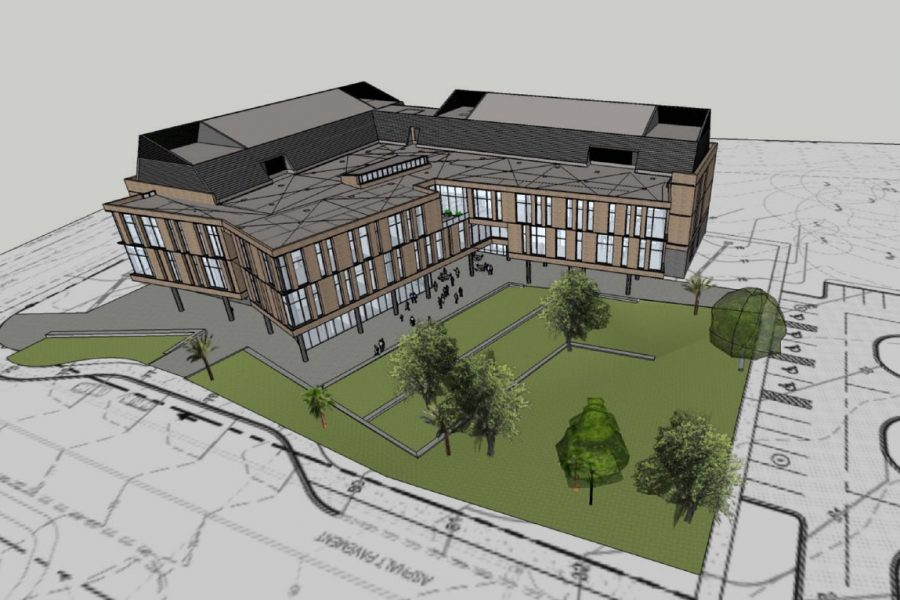 Interdisciplinary Research and Commercialization Building (IRCB)
Nicholas Walker
14
[Speaker Notes: There is a new building coming to the Innovation park. 

The Interdisciplinary Research and Commercialization Building will begin construction in 2024.

 The current plan is to use the chill water from the MagLab to cool the new building. Chill water would be pumped from the MagLab and used in IRCB’s HVAC system. This method would reduce the amount of carbon emissions because using one building’s HVAC to cool two buildings consumes less energy than having each building provide their own cooling. Think of it like carpooling. Using one car for two people saves on fuel emissions. This is the same basic 

New building without HVAC.]
Progress
Two Directions
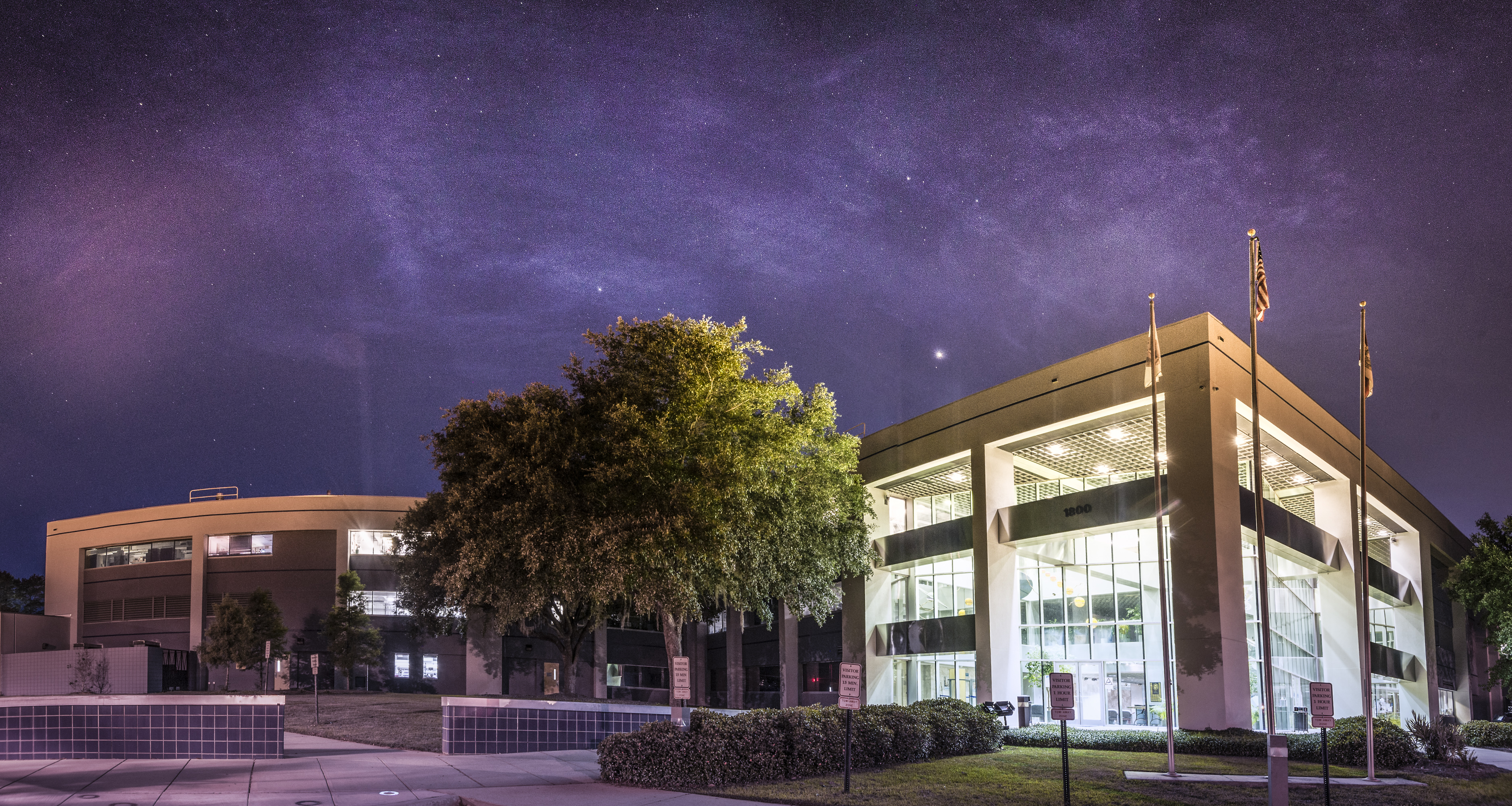 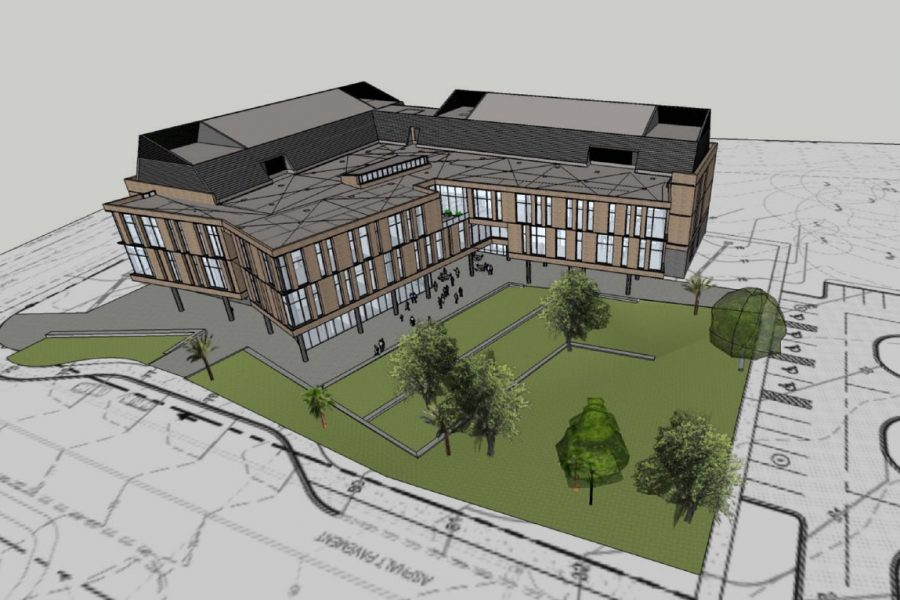 IRCB
MagLab Facilities
Nicholas Walker
15
[Speaker Notes: Now our team has a decision to make. 

We need to either design a way to transport the chill water from the MagLab to IRCB

 or improve the efficiency of the existing MagLab facilities. 

Both of these directions reduce carbon emissions therefore satisfying the original scope.  Our team has selected to improve the existing facilities]
Next Steps
Improve the efficiency of the MagLab HVAC system

Talk to John Kynoch at the MagLab about the power consumption of the HVAC system

Concept generation on techniques to reduce carbon emissions

Concept Selection
Nicholas Walker
16
[Speaker Notes: Our next steps are to improve the efficiency of the MagLab HVAC systems. We will do this by first finding out all we can about the HVAC systems and ways we can improve it. Then we will generate concepts on how to improve the efficiency. Then we will select one of those concepts for our design project.]
References
Haughney, K. (2021, August 2). FSU breaks ground on new research facility. Florida State University News. Retrieved October 15, 2021, from https://news.fsu.edu/news/university-news/2021/08/02/fsu-breaks-ground-on-new-research-facility/.
Nicholas Walker
17
Concept Generation
18
Concept Selection
19
Embodiment
Upcoming Presenter’s Name
20
21
Manufacturing
Upcoming Presenter’s Name
22
23
Testing
Upcoming Presenter’s Name
24
25
Project Management
26
# Most Important Points
The quick brown fox jumps over the lazy dog. 
The quick brown fox jumps over the lazy dog. 
The quick brown fox jumps over the lazy dog. 
The quick brown fox jumps over the lazy dog. 
The quick brown fox jumps over the lazy dog. 
The quick brown fox jumps over the lazy dog.
27
Lessons Learned
28
Reference
Lorem ipsum dolor sit amet, consectetuer adipiscing elit. Maecenas porttitor congue massa. Fusce posuere, magna sed pulvinar ultricies, purus lectus malesuada libero, sit amet commodo magna eros quis urna.
Lorem ipsum dolor sit amet, consectetuer adipiscing elit. Maecenas porttitor congue massa. Fusce posuere, magna sed pulvinar ultricies, purus lectus malesuada libero, sit amet commodo magna eros quis urna.
Lorem ipsum dolor sit amet, consectetuer adipiscing elit. Maecenas porttitor congue massa. Fusce posuere, magna sed pulvinar ultricies, purus lectus malesuada libero, sit amet commodo magna eros quis urna.
Lorem ipsum dolor sit amet, consectetuer adipiscing elit. Maecenas porttitor congue massa. Fusce posuere, magna sed pulvinar ultricies, purus lectus malesuada libero, sit amet commodo magna eros quis urna.
Lorem ipsum dolor sit amet, consectetuer adipiscing elit. Maecenas porttitor congue massa. Fusce posuere, magna sed pulvinar ultricies, purus lectus malesuada libero, sit amet commodo magna eros quis urna.
Lorem ipsum dolor sit amet, consectetuer adipiscing elit. Maecenas porttitor congue massa. Fusce posuere, magna sed pulvinar ultricies, purus lectus malesuada libero, sit amet commodo magna eros quis urna.
Lorem ipsum dolor sit amet, consectetuer adipiscing elit. Maecenas porttitor congue massa. Fusce posuere, magna sed pulvinar ultricies, purus lectus malesuada libero, sit amet commodo magna eros quis urna.
Lorem ipsum dolor sit amet, consectetuer adipiscing elit. Maecenas porttitor congue massa. Fusce posuere, magna sed pulvinar ultricies, purus lectus malesuada libero, sit amet commodo magna eros quis urna.
Lorem ipsum dolor sit amet, consectetuer adipiscing elit. Maecenas porttitor congue massa. Fusce posuere, magna sed pulvinar ultricies, purus lectus malesuada libero, sit amet commodo magna eros quis urna.
29
Questions (be sure to design your own)
30
Backup Slides
31
Functional Decomp Backup
32
33
34
Concept Selection Backup
35
36
37
Detailed Math Backup
38
39
40
Standard Shapes
Summary Box
Text box 1
Outlined Text Box
41
Approved Logos
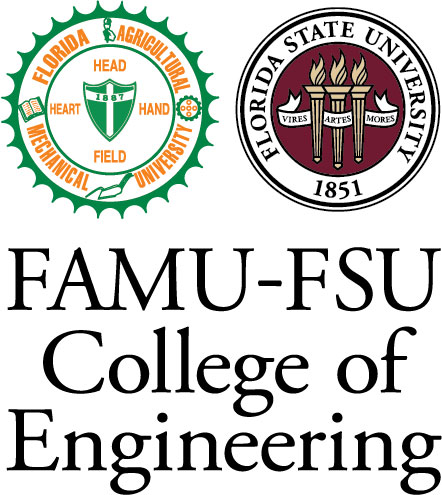 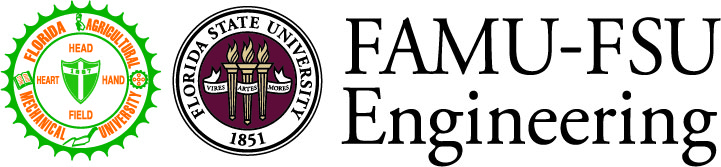 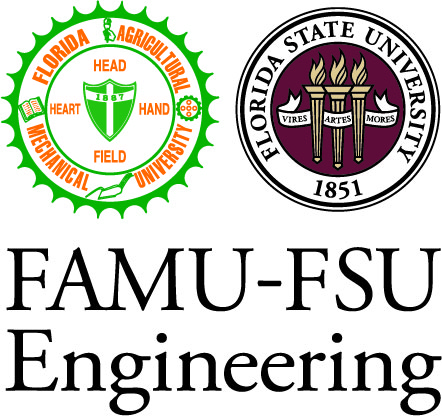 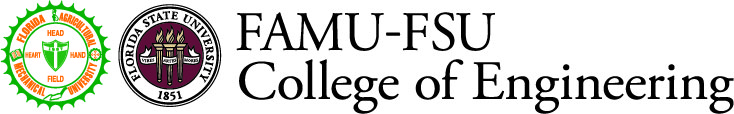 42
Color Palette
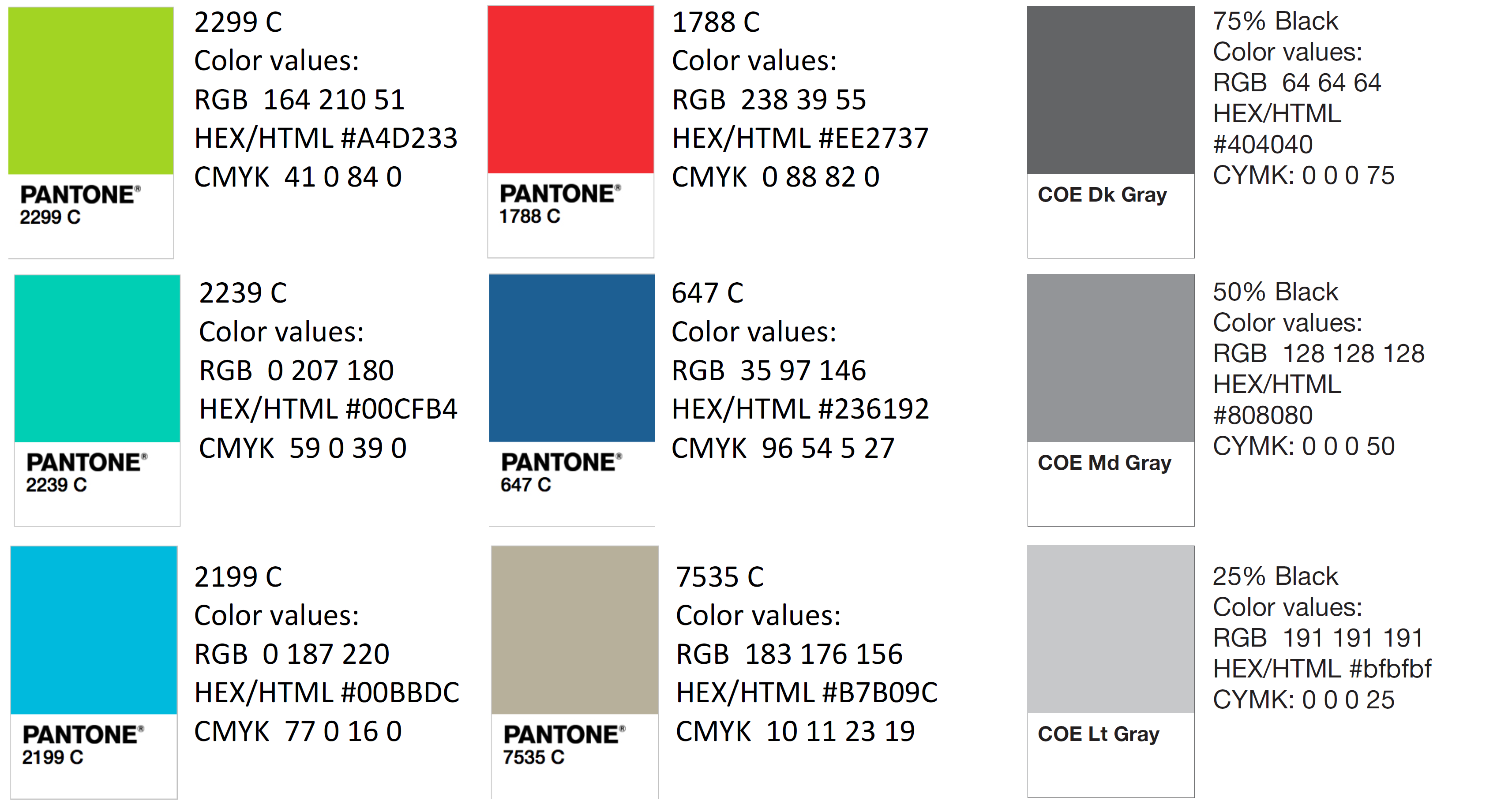 43
APA Tables
44